Brand management
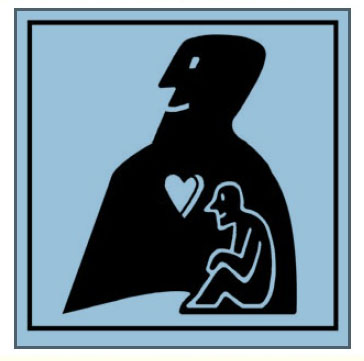 The relational approach
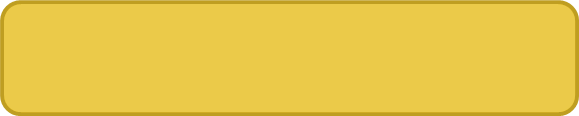 Assumptions
Theory
Methods & Data
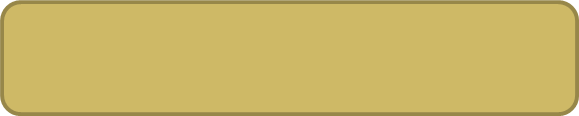 Managerial implications
پیشگفتار
روابط انسانی تحت تاثیر ارزش های شکل گرفته در جامعه و خانواده و بسته به ارزش و اهمیت آنها متفاوت هستند.

رفتار مشتری-برند همچون روابط انسانی اشکال مختلفی دارد.

Fournier سعی بر آن داشت تا با معرفی یک چارچوب کلی روابط مشتری-برند را تشریح کند.
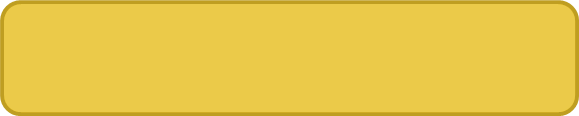 Assumptions
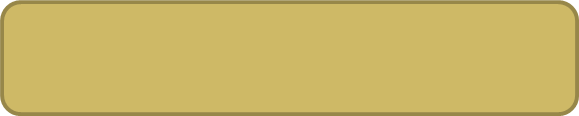 فرضیات رویکرد رابطه ای
این رویکرد ریشه در فلسفه پدیدار شناسی دارد و اولین رویکردیست که بر پایه تحقیقات کیفی بنا شده است. در صورت داشتن فهمی کلی وعمیق از موقعیت ها و تجارب اشخاص در زندگی میتوان به دلایل استقبال از برند پی برد. 
      پدیدارشناسی Phenomenology   
      تبادل برند - مصرف کننده
Phenomenology
این مکتب سعی در آن دارد آگاهی انسان را از دریافت های ذهنی که بدون واسطه در ذهن وی ظاهر میشوند و ممکن است حتی عینیتی هم نداشته باشد مورد مطالعه قرار می دهد.پدیدارشناسی یک تحقیق کیفی ساختارگرایانه است که بر ذهنیت  و واقعیات درونی پدیده های اجتماعی تاکید دارد و درست بر خلاف فلسفه اثبات گرایی است.
تبادل برند - مصرف کننده
Dyadic brand _consumer relationship
Brand
Consumer
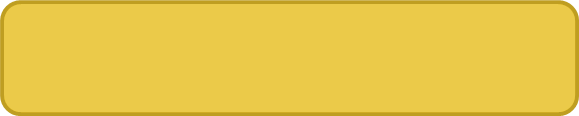 Theory
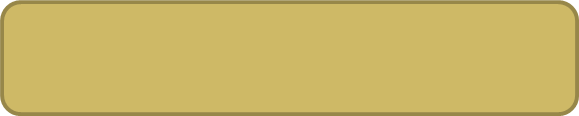 ساختار نظری رویکرد رابطه ای
Supporting theme:
Animism
Supporting theme:
Relationship theory
Core theme:
  Brand-relationship theory
Animism
بشر تمایل به جان بخشی اشیاء و حتی ایده های انتزاعی دارد. برندها می توانند جاندار، انسانی و دارای شخصیت شوند. علت به کار گیری دانش ناشی از رویکرد رابطه ای در مدیریت برند این است که برند به آن شخصیتی درک شود که ارتباط مشتری برند را بیشتر از پیش بهبود بخشد.
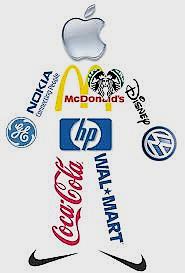 Relationship Theory
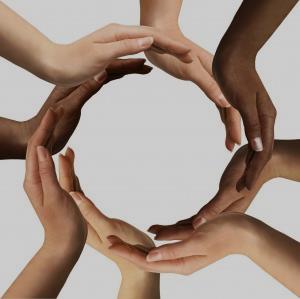 )Psychologicalروانشناختی)
Socio-cultural(اجتماعی-فرهنگی)
Relational(رابطه ای)
Psychological
در ارتباط با هویت و Identity افراد است.
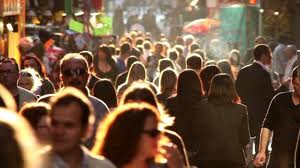 Socio-cultural
با تغییرات شرایط زندگی در ارتباط است.


                                         Age                 
         Life cycle                                                  
Socio-cultural         Gender
                           Family/Social                         
             Network and culture
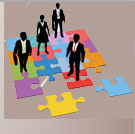 Relational
به این معناست که تمامی رابطه ها خود بخشی از شبکه ارتباطات دیگریست و همچون پازلی به یکدیگر مرتبط هستند.
Brand-relationship theory
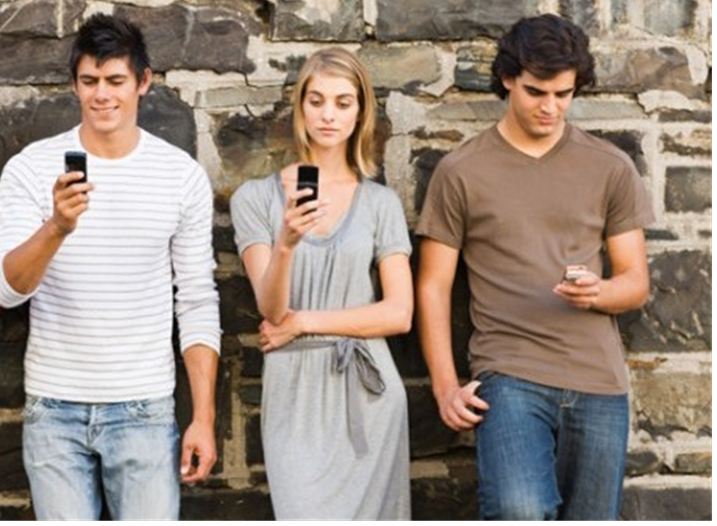 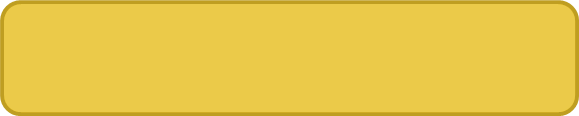 Methods & Data
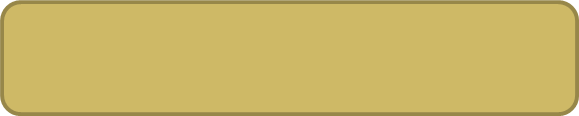 شیوه ها و داده ها در رویکرد رابطه ای
در اینجا، واقعیات درونی مصرف کننده بررسی می شود و یک کلی نگری روی زندگی مصرف کننده و تاثیرات آن در مصرف برند اعمال می شود.در اینجا تحقیقات خود را به دو روش پیش میگیریم:

Depth interviews.1
Life stories.2
Depth interviews
یکی از پرکارپردترین رویکردهای قابل استفاده در کشف واقعیت های درونی پاسخ دهندگان، مصاحبه عمقی به شمار می رود.
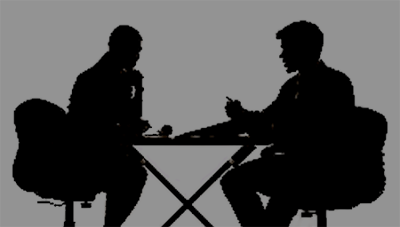 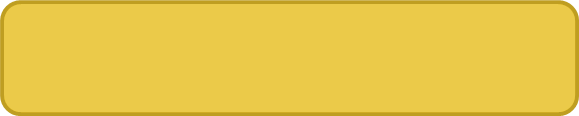 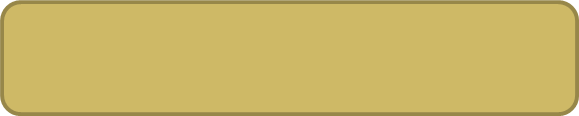 Managerial implications
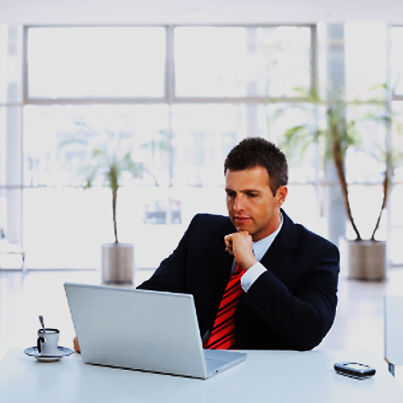 Managerial implications
مدیریت باید برپایه معنا باشد.برای مدیریت درست برند رابطه مدار باید از پیاده سازی فرضیات ورای نظریه شروع کرد. برند به عنوان موجودی درک می شود که به آن شخصیت اعطا شده است، تبادل مصرف کننده برند دوجانبه فرض می شود و گفتگو و دوستی استعارات مناسبی به نظر می رسد. همچنین شخصیت برند، هنجارها و ارزش های مصرف کننده شدیدا بر ارزیابی اقدامات برند تاثیر دارند.
Examples for Relational Approach
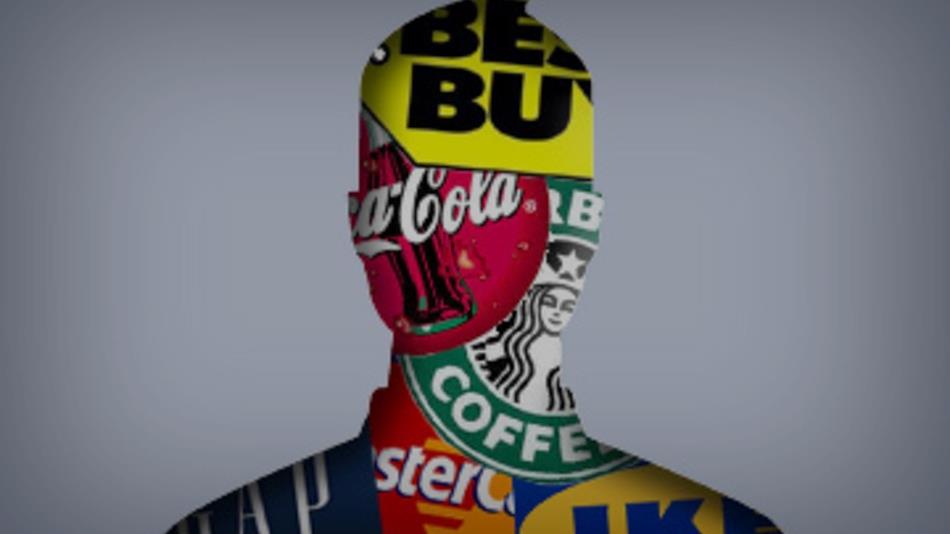 Cadillac for blacks
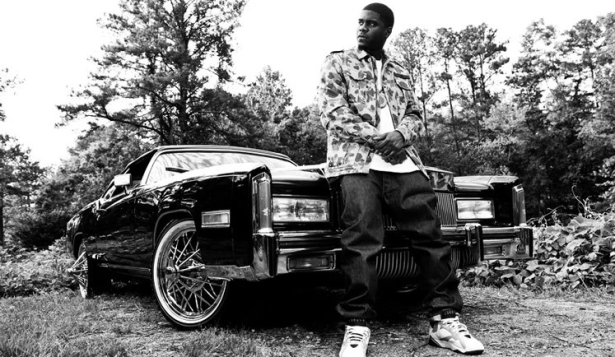 Gerber
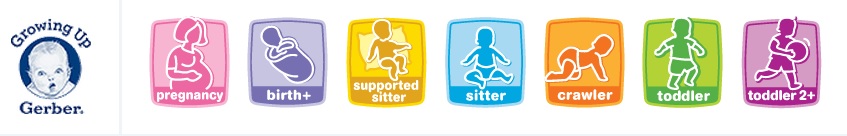 A long-term friendship requires brands to accommodate customers as they grow and develop. The Gerber brand grows up with kids. Gerber grows with kids at every stage. From milk to baby food to toddler food. Gerber helps parents and kids feel grown up and accomplished.
Jones Soda
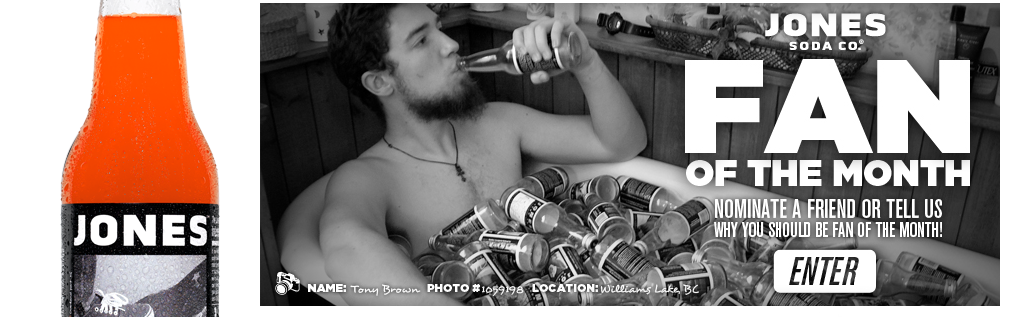 Jones Soda is a simple beverage with a powerful label. People submit photos for the beverage label .Consumers get to act as influencers to the brand. When their picture is printed on a label, people can see themselves as brand owners.
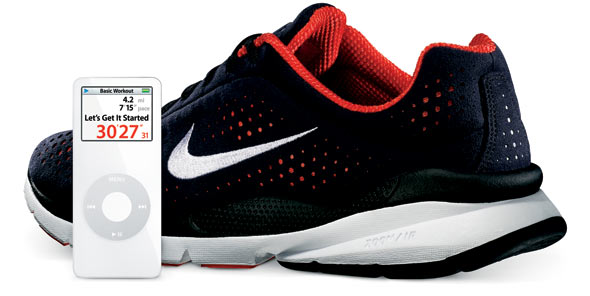 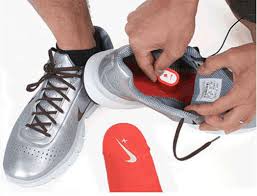 Are there shared activities between the brand and customers?
Collaboration and joint participation in an activity can strengthen the friendship between consumers and brands.
The end
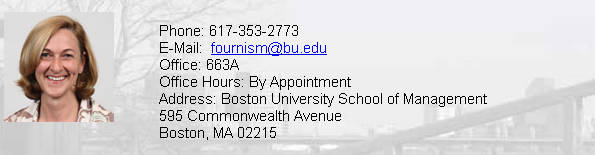